তথ্যপুঞ্জিঃ
www.google.com
www.youtube.com
Google chrome`s images
আমার বাংলা বই (তৃতীয় শ্রেণি)
জাতীয় শিক্ষাক্রম ও পাঠ্যপুস্তক বোর্ড, বাংলাদেশ
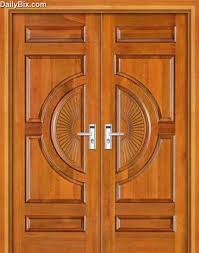 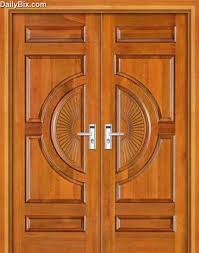 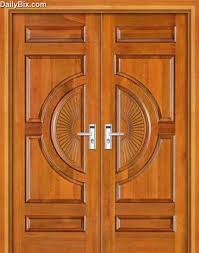 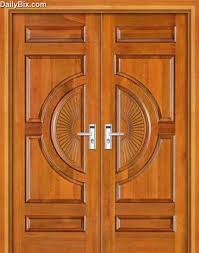 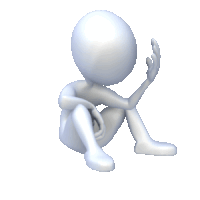 বানান ও উচ্চারণ
শিক্ষক-শিক্ষার্থী
সময়ঃ  ০২মিনিট
সময়ঃ  ০০ মিনিট
সময়ঃ  ০৪ মিনিট
সময়ঃ  ০০ মিনিট
সময়ঃ  ০৭ মিনিট
সময়ঃ  ০৩মিনিট
সময়ঃ  ০৪ মিনিট
সময়ঃ  ০১ মিনিট
সময়ঃ  ০০ মিনিট
সামগ্রিক পাঠঃ
সময়ঃ  ০৭ মিনিট
আদর্শ পাঠ
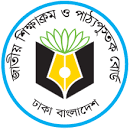 মূল্যায়নঃ
প্রত্যাশিত শিখনফলঃ
সময়ঃ  ০১ মিনিট
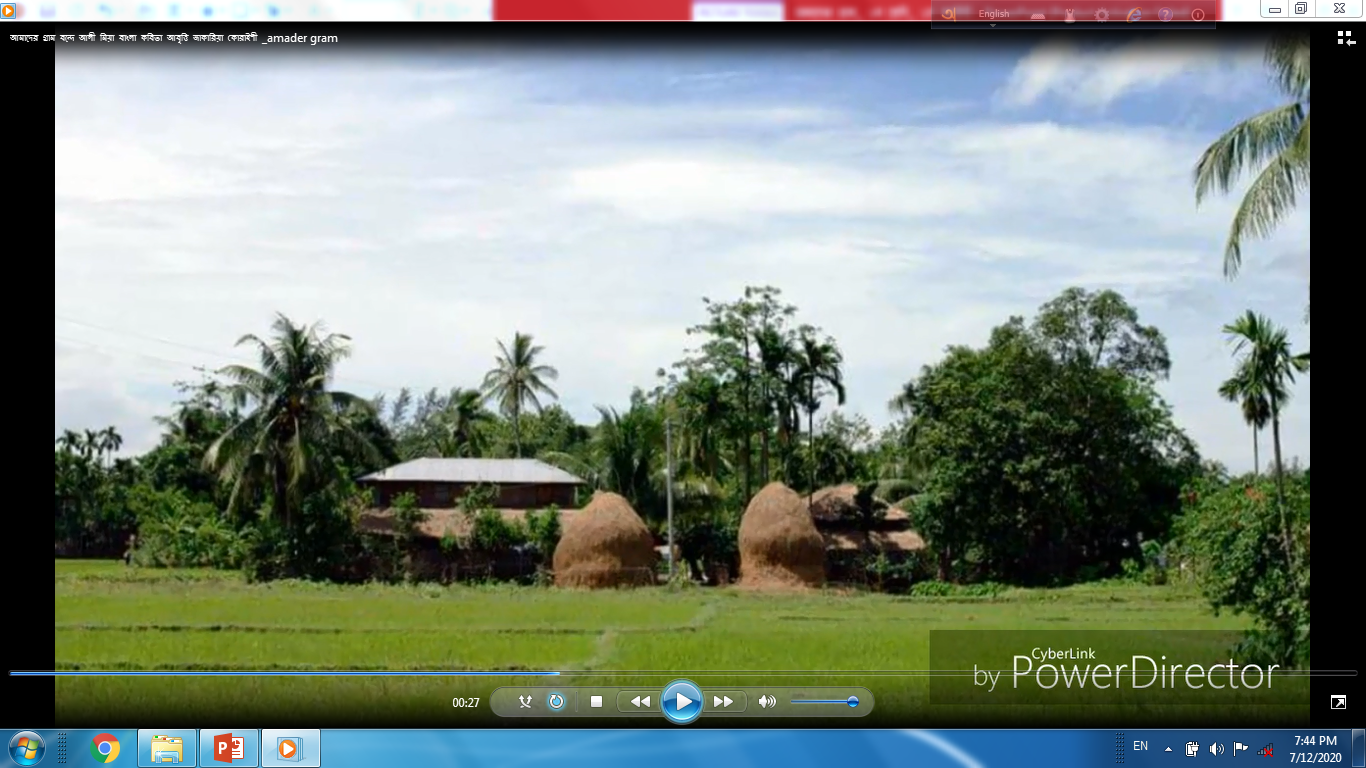 সময়ঃ  ০০ মিনিট
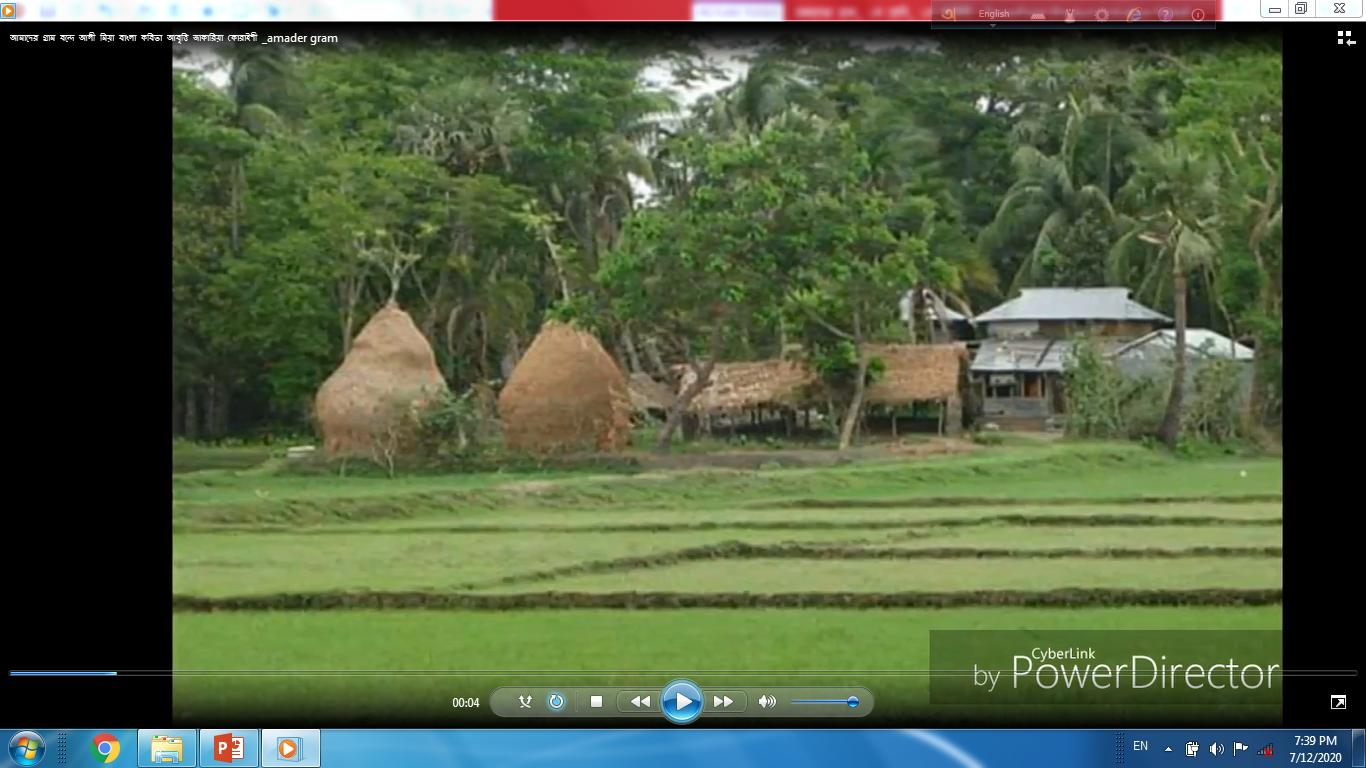 সময়ঃ  ০৫ মিনিট
সময়ঃ  ০০ মিনিট
Clicking me
Clicking me
Clicking me
Clicking me
Clicking me
Clicking me
Clicking me
Clicking me
Clicking me
Clicking me
Clicking me
Clicking me
Clicking me
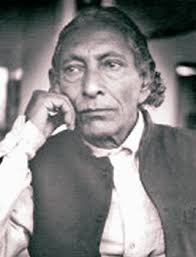 Clicking me
লেখা
সরব পাঠ (পাঠ্যবই-৫৯ পৃষ্ঠা -০৭-১৪ লাইন)
সময়ঃ  ০১ মিনিট
০১
০2
০3
০4
০5
০6
০7
০8
০9
11
1০
12
13
14
শ্রেণিঃ তৃতীয় 
বিষয়ঃ  আমার বাংলা বই 
বিশেষ পাঠঃ আমাদের দেশ। পাঠ্যাংশঃ 
(“আমাদের ছোট গ্রাম…বায়ু বয়, নানা ফুল ফোটে ।” )
মোট শিক্ষার্থীঃ ৩৭ জন  
উপস্থিত শিক্ষার্থীঃ ৩৩ জন
শ্রেণিঃ প্রথম 
সময়ঃ ৫০মিনিট
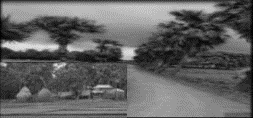 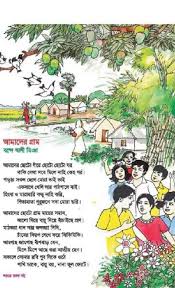 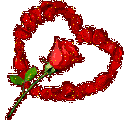 মোহাঃ রবিউল ইসলাম (সিনিয়র শিক্ষক) 
ধলসা পয়ারী হযরত ওমর ফারুক দাখিল মাদরাসা, খয়েরপুর,মিরপুর, কুষ্টিয়া,বাংলাদেশ।
ধন্যবাদ
প্রত্যাশা করা যাচ্ছে যে, এ পাঠ শেষে শিক্ষার্থীরা...
স্বাগতম
ছোট
চাঁদের
স্বাগতম
স্বাগতম
আত্মীয়
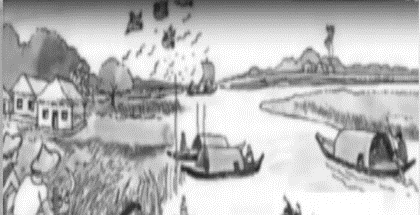 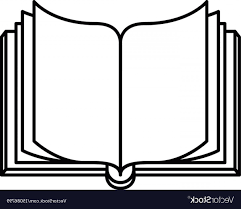 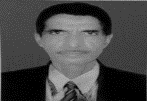 বলা
১. “আমাদের গ্রাম” কবিতার কবির নাম বলতে  পারবে।
আমাদের গ্রাম
                 বন্দে আলী মিঞা
শোনা বলা পড়া
১. আমাদের ছোট গ্রাম কার সমান ?
শোনা
    
 পড়া
আমার বাংলা বই
Trim video _ Amader  gram_07-14 lines
মায়ের
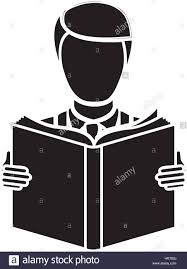 আমাদের গ্রাম
    বন্দে আলী মিঞা
আমাদের ছোট গ্রাম মায়ের সমান,
আলো দিয়ে বায়ু দিয়ে বাঁচাইছে প্রাণ।
মাঠভরা ধান আর জলভরা দিঘি,
চাঁদের কিরণ লেগে করে ঝিকিমিকি।
আমগাছ জামগাছ বাঁশ ঝাড় যেন,
মিলে মিশে আছে ওরা আত্মীয় হেন।
সকালে সোনার রবি পূব দিকে ওঠে
পাখি ডাকে,বায়ু বয়, নানা ফুল ফোটে।
শিক্ষার্থীদের বোর্ড ব্যবহারঃ
ছোট, মায়ের, আলো, বাঁচাইছে, প্রাণ, দিঘি, চাঁদের, কিরণ, ঝিকিমিকি, বাঁশ, ঝাড়, আত্মীয়, পূব, বয়
কিরণ
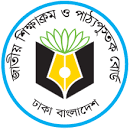 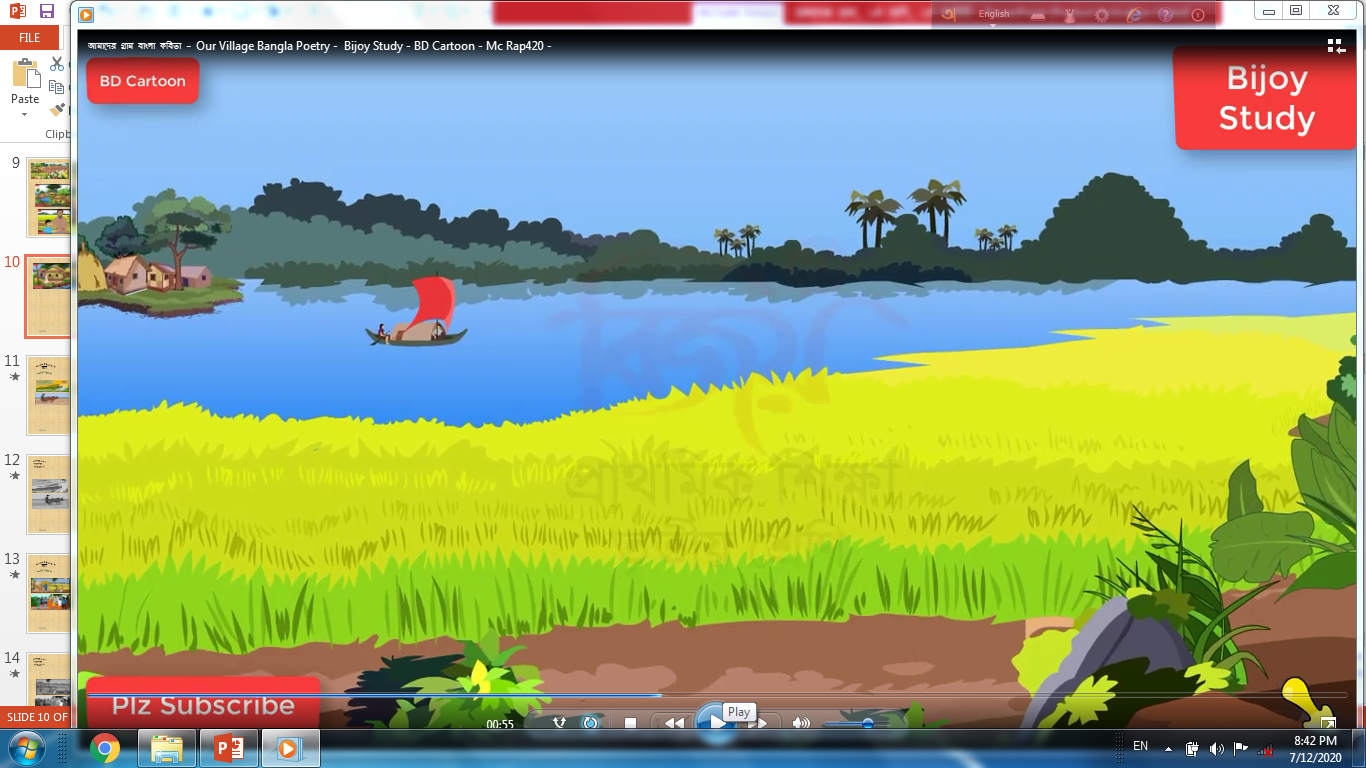 জাতীয় শিক্ষাক্রম ও পাঠ্যপুস্তক বোর্ড, বাংলাদেশ
তৃতীয় শ্রেণি
আমাদের গ্রাম
  বন্দে আলী মিঞা
আমাদের ছোট গ্রাম মায়ের সমান,
আলো দিয়ে বায়ু দিয়ে বাঁচাইছে প্রাণ।
মাঠভরা ধান আর জলভরা দিঘি,
চাঁদের কিরণ লেগে করে ঝিকিমিকি।
আমগাছ জামগাছ বাঁশ ঝাড় যেন,
মিলে মিশে আছে ওরা আত্মীয় হেন।
সকালে সোনার রবি পূব দিকে ওঠে
পাখি ডাকে,বায়ু বয়, নানা ফুল ফোটে
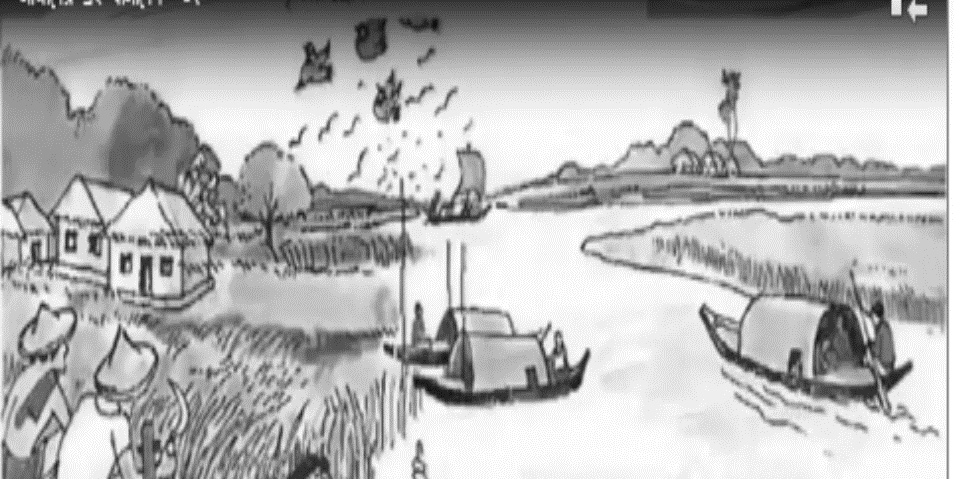 ২. প্রমিত উচ্চারণে “আমাদের ছোট গ্রাম…বয়, নানা ফুল ফোটে ।” অংশটুকু পাঠ করতে পারবে।
পূব
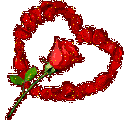 ২.কিসে বাঁচাইছে প্রাণ ?
বাঁচাইছে
বাড়ির কাজঃ
বাড়ির কাজঃ
৩. বানান করে পড়তে পারবে।
ঝিকিমিকি
আমাদের গ্রাম
বন্দে আলী মিঞা
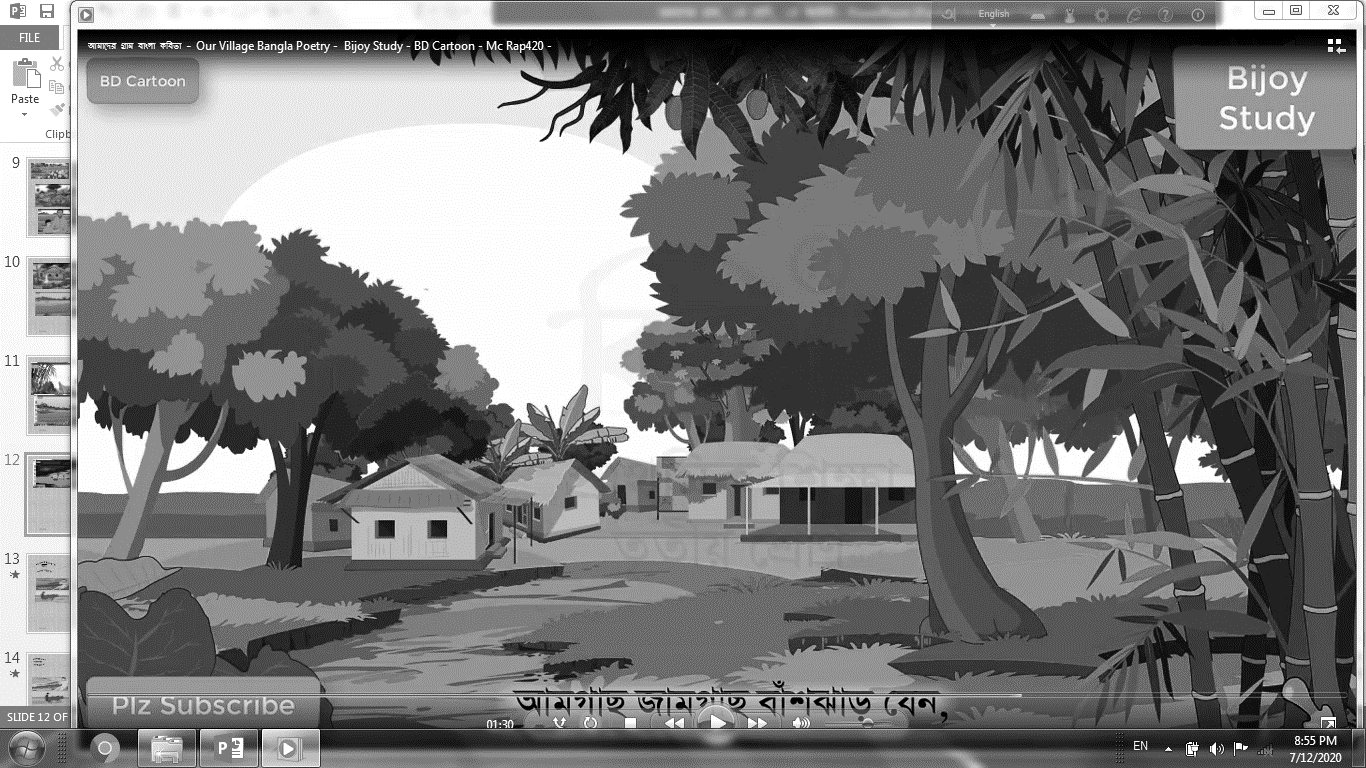 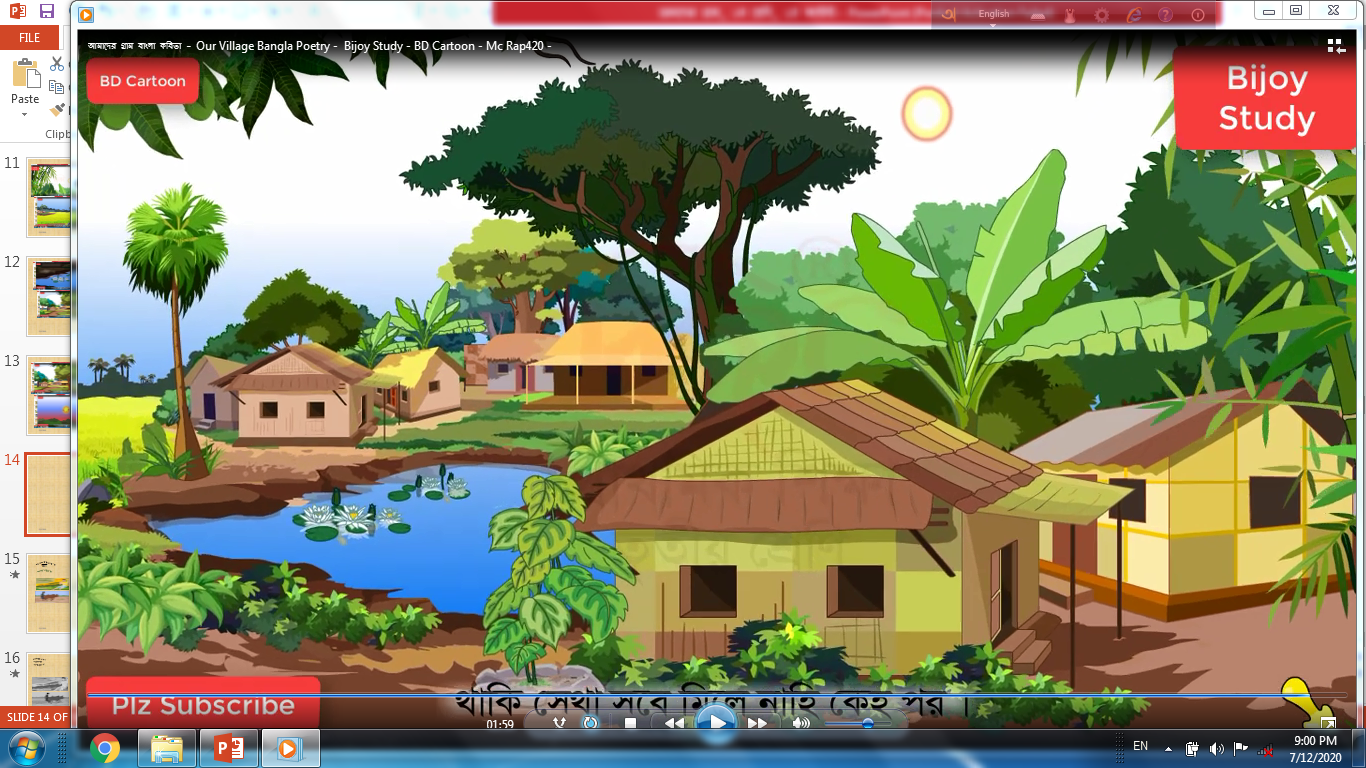 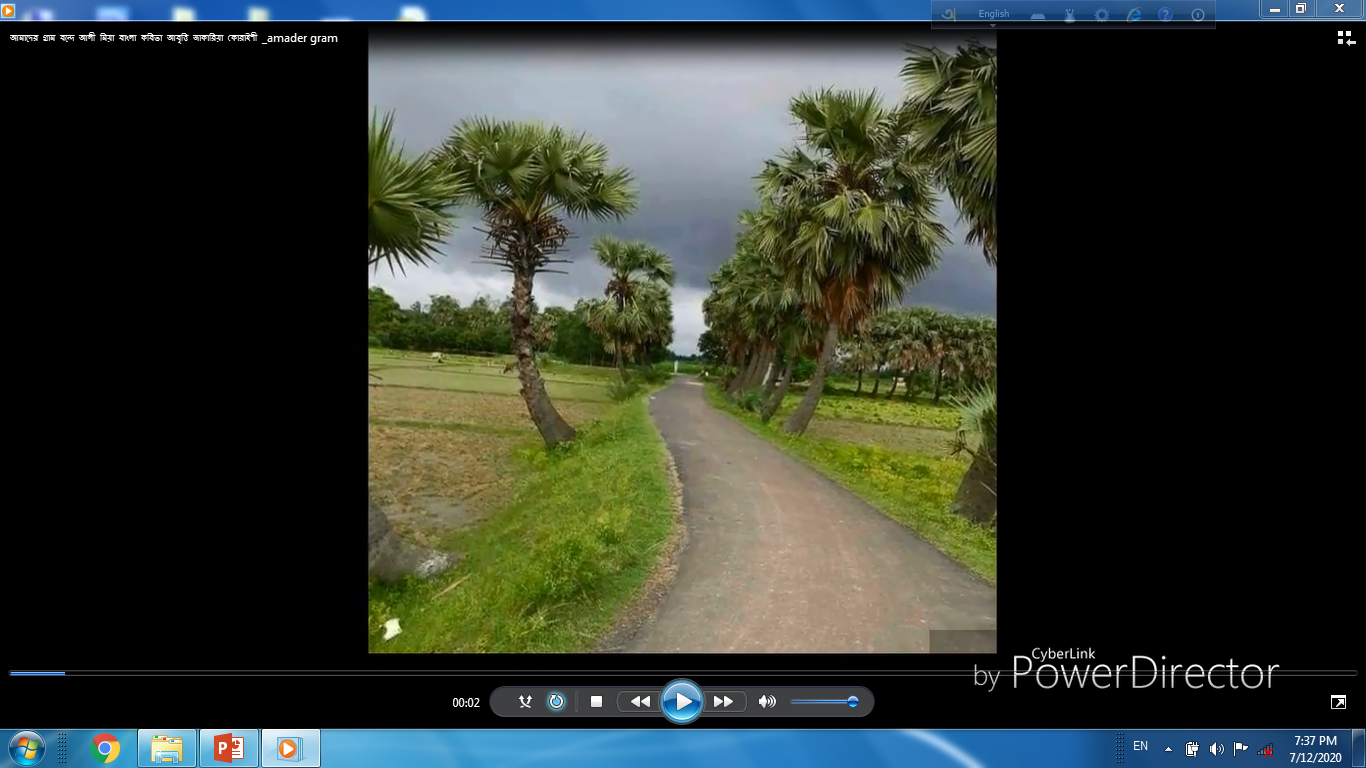 ৩. কারা আত্মীয়ের মতো মিলে মিশে আছে?
৩. বলতো আমাদের পাঠ্যসূচি কী হতে পারে?
১. ছবিতে কী কী দেখতে পারছ?
প্রাণ
২. এটি কাদের গ্রাম?
৪. লেখনবোর্ডে বানান করে লেখতে পারবে।
বাঁশ
৪. সোনার রবি পূব দিকে ওঠার সময় কী হয় ?
7/18/2020
7/18/2020
7/18/2020
7/18/2020
7/18/2020
7/18/2020
7/18/2020
7/18/2020
7/18/2020
7/18/2020
7/18/2020
7/18/2020
dphofmrabiul@Gmail.COM
dphofmrabiul@Gmail.COM
dphofmrabiul@Gmail.COM
dphofmrabiul@Gmail.COM
dphofmrabiul@Gmail.COM
dphofmrabiul@Gmail.COM
dphofmrabiul@Gmail.COM
dphofmrabiul@Gmail.COM
dphofmrabiul@Gmail.COM
dphofmrabiul@Gmail.COM
dphofmrabiul@Gmail.COM
dphofmrabiul@Gmail.COM
1
2
2
2
2
2
2
2
2
2
2
2
2
7/18/2020
dphofmrabiul@Gmail.COM
7/18/2020
dphofmrabiul@Gmail.COM
2
[Speaker Notes: Clicking the Numbers Oval]